June, 2014
Probabilistic Databases - Dan Suciu
1
A Course on Probabilistic Databases
Dan Suciu
University of Washington
June, 2014
Probabilistic Databases - Dan Suciu
2
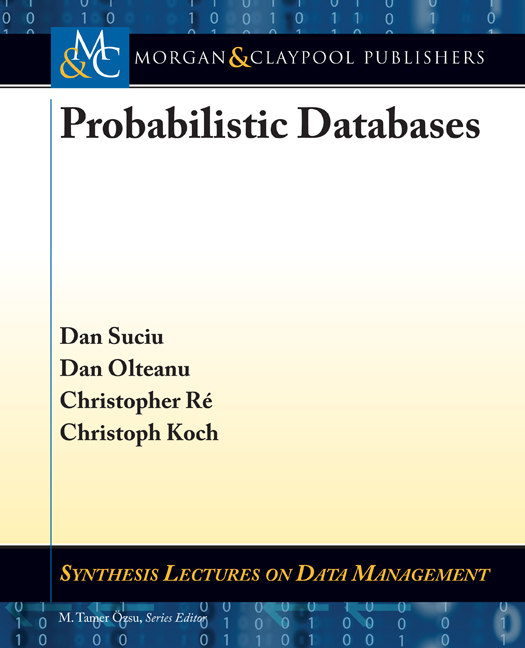 Outline
Part   1
Motivating Applications

The Probabilistic Data Model			Chapter 2

Extensional Query Plans				Chapter 4.2

The Complexity of Query Evaluation		Chapter 3

Extensional Evaluation				Chapter 4.1

Intensional Evaluation				Chapter 5

Conclusions
Part   2
Part   3
Part   4
June, 2014
Probabilistic Databases - Dan Suciu
3
Probabilistic Data Model: Outline
Review: Relational Data Model 

Incomplete Databases

Probabilistic Databases (PDB)

Query semantics

Block Independent Disjoint
June, 2014
Probabilistic Databases - Dan Suciu
4
Review: Relational Data Model
Owner
Location
Data: stored in relations (= tables)
June, 2014
Probabilistic Databases - Dan Suciu
5
Review: Relational Data Model
Owner
Location
Data: stored in relations (= tables)
Queries:  SQL,
Find all owners of objects in the Office
-- SQL: e.g. postgres

SELECT DISTINCT Owner.nameFROM Owner, LocationWHERE Owner.object = Location.object     and  Location.loc = ‘Office’
June, 2014
Probabilistic Databases - Dan Suciu
6
Review: Relational Data Model
Owner
Location
Data: stored in relations (= tables)
Queries:  SQL,
Unions of Conjunctive Queries
Find all owners of objects in the Office
-- SQL: e.g. postgres

SELECT DISTINCT Owner.nameFROM Owner, LocationWHERE Owner.object = Location.object     and  Location.loc = ‘Office’
Q(z) = Owner(z,x), Location(x,t,y),y=‘Office’
Note that x,t, are existentially quantified:
Q(z) = ∃x ∃t (Owner(z,x), Location(x,t,’Office’))
June, 2014
Probabilistic Databases - Dan Suciu
7
Review: Relational Data Model
Owner
Location
Data: stored in relations (= tables)
Queries:  SQL,
Unions of Conjunctive Queries
Find all owners of objects in the Office
-- SQL: e.g. postgres

SELECT DISTINCT Owner.nameFROM Owner, LocationWHERE Owner.object = Location.object     and  Location.loc = ‘Office’
Q(z) = Owner(z,x), Location(x,t,y),y=‘Office’
Note that x,t, are existentially quantified:
Q(z) = ∃x ∃t (Owner(z,x), Location(x,t,’Office’))
Query answer: Q=
June, 2014
Probabilistic Databases - Dan Suciu
8
Review: Relational Data Model
Owner
Location
Data: stored in relations (= tables)
Queries:  SQL,
Unions of Conjunctive Queries
Find all owners of objects in the Office
-- SQL: e.g. postgres

SELECT DISTINCT Owner.nameFROM Owner, LocationWHERE Owner.object = Location.object     and  Location.loc = ‘Office’
Q(z) = Owner(z,x), Location(x,t,y),y=‘Office’
Note that x,t, are existentially quantified:
Q(z) = ∃x ∃t (Owner(z,x), Location(x,t,’Office’))
Query answer: Q=
Review: Complexity of Query Evaluation
Query Q, database D
Data complexity: fix Q, complexity = f(D)
Query complexity: fix D, complexity = f(Q)
Combined complexity: complexity = f(D,Q)
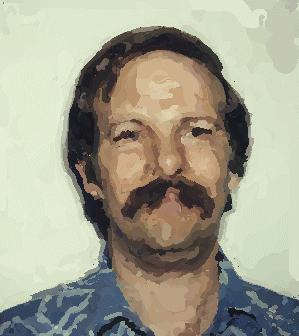 This course
Moshe Vardi
Data complexity is unique to database research
[Speaker Notes: Data complexity is the right metric for query language, and this is what I will discuss today.   This is what allows database systems to scale to large data sets.  ALL query languages that exists today in systems have PTIME data complexity: SQL, datalog, datalog with negation, xquery, sparql, etc etc.  So this is the lens through which we will study query evaluation on probabilistic databases.]
June, 2014
Probabilistic Databases - Dan Suciu
10
Incomplete Database
Definition An Incomplete Database is a finite setof database instances W = (W1, W2, …, Wn)
Each Wi is calleda possible world
June, 2014
Probabilistic Databases - Dan Suciu
11
Incomplete Database
Definition An Incomplete Database is a finite setof database instances W = (W1, W2, …, Wn)
Each Wi is calleda possible world
Owner
Location
June, 2014
Probabilistic Databases - Dan Suciu
12
Incomplete Database
Definition An Incomplete Database is a finite setof database instances W = (W1, W2, …, Wn)
Each Wi is calleda possible world
Owner
Owner
Location
Location
June, 2014
Probabilistic Databases - Dan Suciu
13
Incomplete Database
Definition An Incomplete Database is a finite setof database instances W = (W1, W2, …, Wn)
Each Wi is calleda possible world
Owner
Owner
Owner
Owner
Location
Location
Location
Location
June, 2014
Probabilistic Databases - Dan Suciu
14
Incomplete Database: Query Semantics
Definition Given query Q, incomplete database W:
An answer t is certain,  if ∀Wi,  t ∈Q(Wi)
An answer t is possible if ∃Wi,  t ∈Q(Wi)
June, 2014
Probabilistic Databases - Dan Suciu
15
Incomplete Database: Query Semantics
Definition Given query Q, incomplete database W:
An answer t is certain,  if ∀Wi,  t ∈Q(Wi)
An answer t is possible if ∃Wi,  t ∈Q(Wi)
Q(z) = Owner(z,x), Location(x,t,’Office’)
Owner
Owner
Owner
Owner
Location
Location
Location
Location
June, 2014
Probabilistic Databases - Dan Suciu
16
Incomplete Database: Query Semantics
Definition Given query Q, incomplete database W:
An answer t is certain,  if ∀Wi,  t ∈Q(Wi)
An answer t is possible if ∃Wi,  t ∈Q(Wi)
Q(z) = Owner(z,x), Location(x,t,’Office’)
Owner
Owner
Owner
Owner
Location
Location
Location
Location
June, 2014
Probabilistic Databases - Dan Suciu
17
Incomplete Database: Query Semantics
Definition Given query Q, incomplete database W:
An answer t is certain,  if ∀Wi,  t ∈Q(Wi)
An answer t is possible if ∃Wi,  t ∈Q(Wi)
Q(z) = Owner(z,x), Location(x,t,’Office’)
Certain answers to Q: Joe
Possible answers to Q: Joe, Jim
Owner
Owner
Owner
Owner
Location
Location
Location
Location
June, 2014
Probabilistic Databases - Dan Suciu
18
Probabilistic Database
Definition A Probabilistic Database is (W, P), where W is an incompletedatabase, and P: W  [0,1] a probability distribution: Σi=1,n P(Wi) = 1
June, 2014
Probabilistic Databases - Dan Suciu
19
Probabilistic Database
Definition A Probabilistic Database is (W, P), where W is an incompletedatabase, and P: W  [0,1] a probability distribution: Σi=1,n P(Wi) = 1
Owner
Owner
Owner
Owner
Location
Location
Location
Location
June, 2014
Probabilistic Databases - Dan Suciu
20
Probabilistic Database: Query Semantics
Definition Given query Q, probabilistic database (W,P):
The marginal probability of an answer t is:P(t) =  Σ   { P(Wi)  |   Wi ∈ W,  t  ∈Q(Wi)  }
June, 2014
Probabilistic Databases - Dan Suciu
21
Probabilistic Database: Query Semantics
Definition Given query Q, probabilistic database (W,P):
The marginal probability of an answer t is:P(t) =  Σ   { P(Wi)  |   Wi ∈ W,  t  ∈Q(Wi)  }
Q(z) = Owner(z,x), Location(x,t,’Office’)
Owner
Owner
Owner
Owner
Location
Location
Location
Location
June, 2014
Probabilistic Databases - Dan Suciu
22
Probabilistic Database: Query Semantics
Definition Given query Q, probabilistic database (W,P):
The marginal probability of an answer t is:P(t) =  Σ   { P(Wi)  |   Wi ∈ W,  t  ∈Q(Wi)  }
Q(z) = Owner(z,x), Location(x,t,’Office’)
Owner
Owner
Owner
Owner
Location
Location
Location
Location
June, 2014
Probabilistic Databases - Dan Suciu
23
Probabilistic Database: Query Semantics
Definition Given query Q, probabilistic database (W,P):
The marginal probability of an answer t is:P(t) =  Σ   { P(Wi)  |   Wi ∈ W,  t  ∈Q(Wi)  }
Q(z) = Owner(z,x), Location(x,t,’Office’)
P(Joe) = 1.0
P(Jim) = 0.4
Owner
Owner
Owner
Owner
Location
Location
Location
Location
June, 2014
Probabilistic Databases - Dan Suciu
24
Discussion
Intuition: a probabilistic database says that the database can be in one of possible states, each with a probability

Possible query answers: a set of answers annotated with probabilities:(t1, p1), (t2, p2), (t3, p3), …Usually: p1 ≥  p2 ≥  p3 ≥ … 

Problem: the number of possible world in a probabilistic database is astronomically large. To represent it, we impose some restrictions
June, 2014
Probabilistic Databases - Dan Suciu
25
Independent, Disjoint Tuples
Definition Given a probabilistic database (W, P).
Two tuples t1, t2 are called:
Independent, if:		P(t1 t2) = P(t1) P(t2)
Disjoint (or exclusive), if:	P(t1t2) = 0
June, 2014
Probabilistic Databases - Dan Suciu
26
Independent, Disjoint Tuples
Definition Given a probabilistic database (W, P).
Two tuples t1, t2 are called:
Independent, if:		P(t1 t2) = P(t1) P(t2)
Disjoint (or exclusive), if:	P(t1t2) = 0
Definition A probabilistic database is calledBlock-Independent-Disjoint (BID), if its tuples are groupedinto blocks such that:
Tuples from the same block are disjoint
Tuples from different blocks are independent
June, 2014
Probabilistic Databases - Dan Suciu
27
Example: BID Table
BID Table
Disjoint
Inde-                        pen-                       dent
Disjoint
W={
}
Possibleworlds
p1p3
p1p4
p1(1- p3-p4-p5)
June, 2014
Probabilistic Databases - Dan Suciu
28
The Query Evaluation Problem
Given: a BID database D, a query Q, and output tuple t

Compute: P(t)

Note: D has, say, 1000000 tuples, while the number of possible worlds is 21000000

Challenge: compute P(t) efficiently, in the size of D
Data complexity: the complexity of P depends dramatically on Q
June, 2014
Probabilistic Databases - Dan Suciu
29
An Example
Boolean query
Q() = R(x), S(x,y)
SELECT DISTINCT ‘true’
FROM R, SWHERE R.x = S.x
P(Q) =
1- {1-                                    } *
p1*[                           ]
1-(1-q1)*(1-q2)
{1-                                               }
p2*[                                     ]
1-(1-q3)*(1-q4)*(1-q5)
One can compute P(Q) in PTIME in the size of the database D
S
R
June, 2014
Probabilistic Databases - Dan Suciu
30
Summary of the Probabilistic Data Model
Possible Worlds Semantics: very powerful but difficult to represent

Block-Independent-Disjoint databases have efficient representation: D is stored in a traditional database

Independent Databases: even simpler

Main challenge: evaluate Q efficiently in the size of D
This tutorial